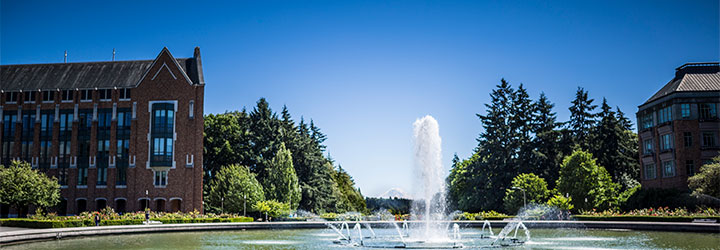 Shortest Paths
CSE 332 25Sp
Lecture 17
Announcements
Breadth First Search
search(graph) 
   toVisit.enqueue(first vertex)
	mark first vertex as visited
   while(toVisit is not empty) 
      current = toVisit.dequeue()
      for (V : current.neighbors())
         if (v is not visited) 
            toVisit.enqueue(v)
			  mark v as visited
      finished.add(current)
H
I
Current node:
Queue:
Finished:
A
E
D
B
G
F
C
G
B
D
E
C
F
G
H
I
I
A
B
D
E
C
F
G
H
J
F
B
C
D
A
E
G
H
I
Breadth First Search
search(graph) 
   toVisit.enqueue(first vertex)
	mark first vertex as visited
   while(toVisit is not empty) 
      current = toVisit.dequeue()
      for (V : current.neighbors())
         if (v is not visited) 
            toVisit.enqueue(v)
			  mark v as visited
      finished.add(current)
J
F
B
C
D
A
E
G
H
I
Extra Practice
Run Breadth First Search on this graph starting from s.
What order are vertices placed on the queue?
When processing a vertex insert neighbors in alphabetical order.
In a directed graph, BFS only follows an edge in the direction it points.
bfs(graph) 
   toVisit.enqueue(first vertex)
	mark first vertex as visited
   while(toVisit is not empty) 
      current = toVisit.dequeue()
      for (V : current.outneighbors())
         if (v is not visited) 
            toVisit.enqueue(v)
			  mark v as visited
      finished.add(current)
x
u
s
t
v
y
w
[Speaker Notes: 9:22]
Extra Practice
Run Breadth First Search on this graph starting from s.
What order are vertices placed on the queue?
When processing a vertex insert neighbors in alphabetical order.
In a directed graph, BFS only follows an edge in the direction it points.
bfs(graph) 
   toVisit.enqueue(first vertex)
	mark first vertex as visited
   while(toVisit is not empty) 
      current = toVisit.dequeue()
      for (V : current.outneighbors())
         if (v is not visited) 
            toVisit.enqueue(v)
			  mark v as visited
      finished.add(current)
x
u
s
t
v
y
Correct order: s,u,v,y,x,w,t
w
[Speaker Notes: 9:22]
Shortest Paths
How does Google Maps figure out this is the fastest way to get from Kane Hall to CSE?
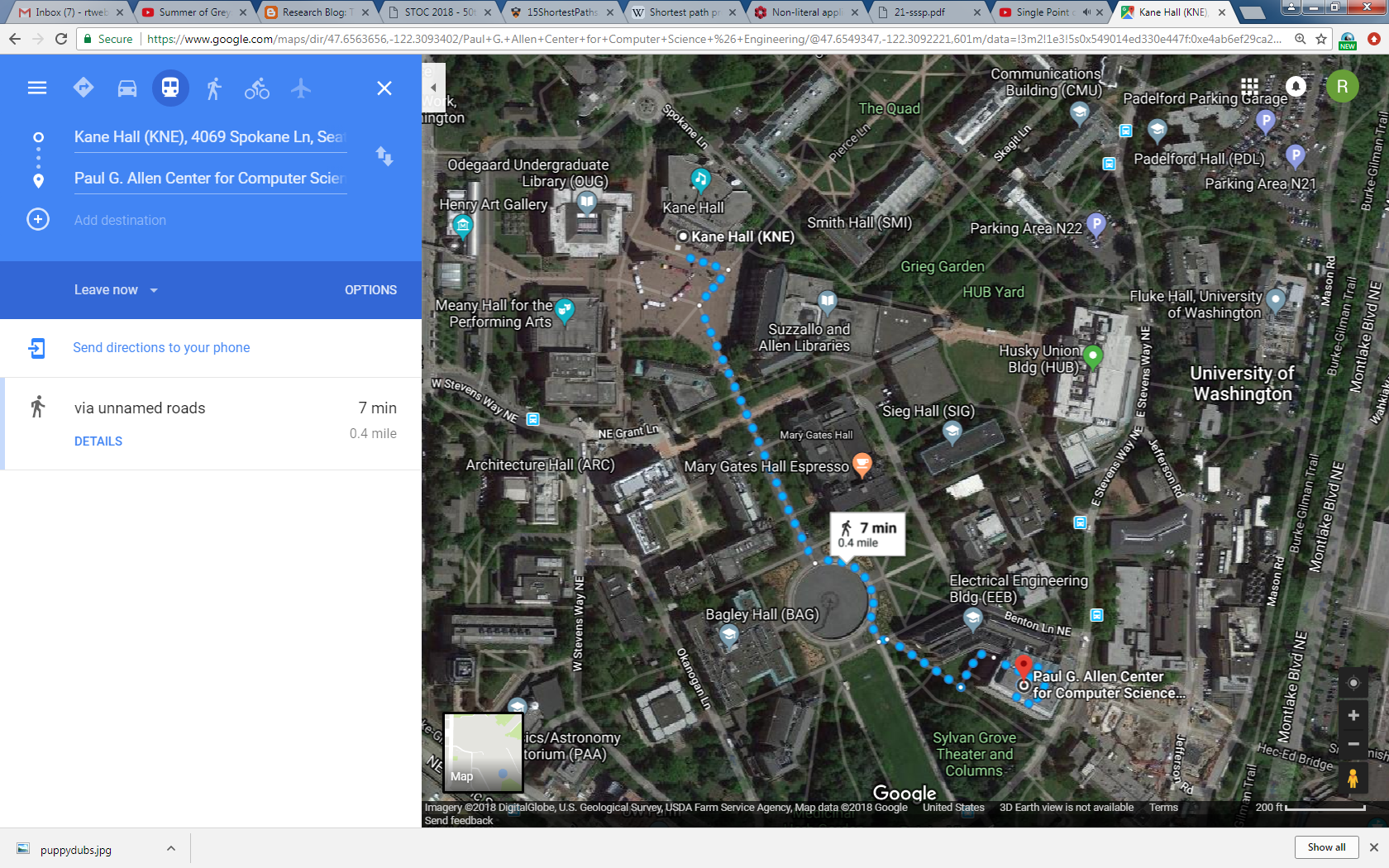 Representing Maps as Graphs
How do we represent a map as a graph? What are the vertices and edges?
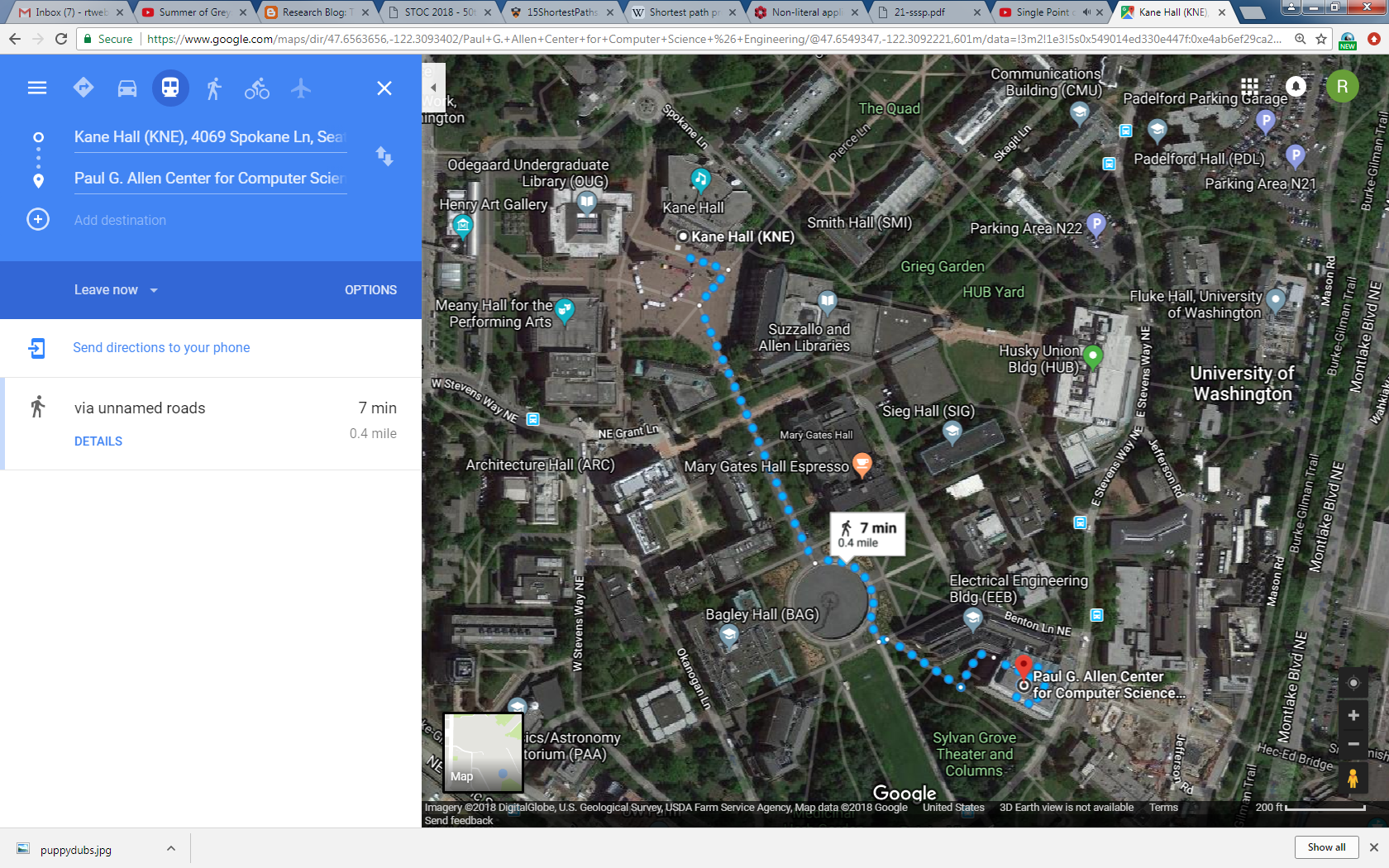 Representing Maps as Graphs
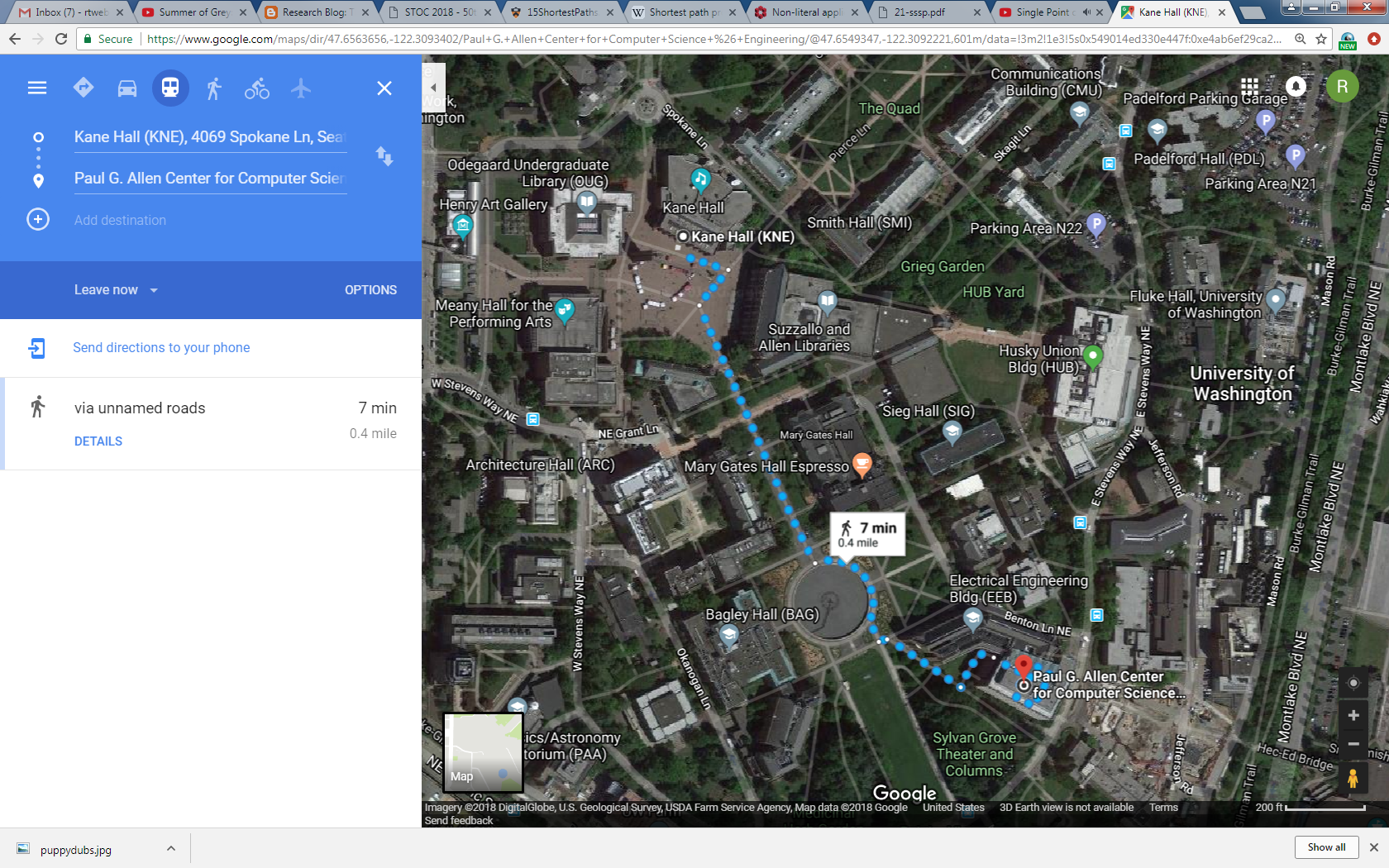 K
2
1
2
R
S
H
4
4
5
D
3
P
Shortest Paths
The length of a path is the sum of the edge weights on that path.
Given a directed graph and vertices s and t
Find: the shortest path from s to t.
Shortest Path Problem
y
1
4
3
w
t
s
5
6
4
5
2
x
v
u
1
Shortest Paths
The length of a path is the sum of the edge weights on that path.
Given a directed graph and vertices s and t
Find: the shortest path from s to t.
Shortest Path Problem
y
1
4
3
w
t
s
5
6
4
5
2
x
v
u
1
Unweighted Graphs
Let’s start with a simpler version: the edges are all the same weight 
If the graph is unweighted, how do we find a shortest paths?
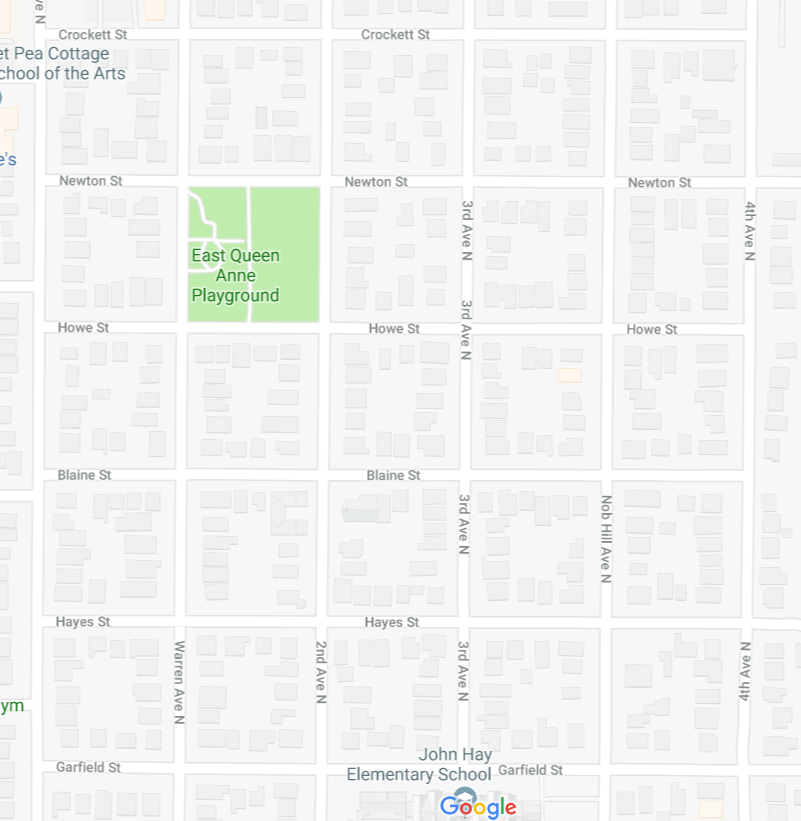 [Speaker Notes: 9:38:30]
Unweighted Graphs
If the graph is unweighted, how do we find a shortest paths?
u
w
y
s
t
v
x
What’s the shortest path from s to s? 
Well….we’re already there.
What’s the shortest path from s to u or v?
Just go on the edge from s
From s to w,x, or y?
Can’t get there directly from s, for length 2 path, have to go through u or v.
Unweighted Graphs: Key Idea
To find the set of vertices at distance k, just find the set of vertices at distance k-1, and check for outgoing edge to an undiscovered vertex.
Do we already know an algorithm that does something like that?
Yes! BFS!
bfsShortestPaths(graph G, vertex source) 
   toVisit.enqueue(source)
	source.dist = 0
	mark source as visited
   while(toVisit is not empty){
      current = toVisit.dequeue()
      for (v : current.outNeighbors()){
         if (v is not yet visited){
				v.distance = current.distance + 1
				v.predecessor = current
             toVisit.enqueue(v)
				mark v as visited
		   }
		}
   }
Unweighted Graphs
Use BFS to find shortest paths in this graph.
u
w
bfsShortestPaths(graph G, vertex source) 
   toVisit.enqueue(source)
	source.dist = 0
	mark source as visited
   while(toVisit is not empty){
      current = toVisit.dequeue()
      for (v : current.outNeighbors()){
         if (v is not yet visited){
				v.distance = current.distance + 1
				v.predecessor = current
             toVisit.enqueue(v)
				mark v as visited
		   }
		}
   }
y
s
t
v
x
Unweighted Graphs
Use BFS to find shortest paths in this graph.
1
2
u
w
bfsShortestPaths(graph G, vertex source) 
   toVisit.enqueue(source)
	source.dist = 0
	mark source as visited
   while(toVisit is not empty){
      current = toVisit.dequeue()
      for (v : current.outNeighbors()){
         if (v is not yet visited){
				v.distance = current.distance + 1
				v.predecessor = current
             toVisit.enqueue(v)
				mark v as visited
		   }
		}
   }
2
y
s
t
3
v
x
1
2
What about the target vertex?
Given a directed graph and vertices s and t
Find: the shortest path from s to t.
Shortest Path Problem
BFS didn’t mention a target vertex…
It actually finds the shortest path from s to every other vertex.

If you know your target, you can stop the algorithm early, when the target is removed from the queue.
[Speaker Notes: 9:48]
Weighted Graphs
Each edge should represent the “time” or “distance” from one vertex to another. 
Sometimes those aren’t uniform, so we put a weight on each edge to record that number.
The length (or “weight” or “cost”) of a path in a weighted graph is the sum of the weights along that path.
[Speaker Notes: 9:50]
Weighted Graphs: Take 1
BFS works if the graph is unweighted. 
Maybe it just works for weighted graphs too?
1
w
x
1
1
t
u
v
s
1
1
20
Weighted Graphs: Take 1
BFS works if the graph is unweighted. 
Maybe it just works for weighted graphs too?
1
w
x
1
1
t
u
v
s
1
1
20
0
What went wrong? 
When we found a shorter path from s to u, 
we needed to update the distance to v 
but BFS doesn’t do that.
Weighted Graphs: Take 2
So we can’t just do a reduction. 
Instead figure out why BFS worked in the unweighted case, try to make the same thing happen in the weighted case.
How did we avoid this problem:
1
w
x
1
1
t
u
v
s
1
1
20
0
[Speaker Notes: 10:01]
Weighted Graphs: Take 2
In BFS When we used a vertex u to update shortest paths we already knew the exact shortest path to u. 
So we never ran into the update problem 
 
If we process the vertices in order of distance from s, we have a chance.
Weighted Graphs: Take 2
Goal: Process the vertices in order of distance from s
Idea: 
Have a set of vertices that are “known” 
(we know at least one path from s to them).
Record an estimated distance 
(the best way we know to get to each vertex).
If we process only the vertex closest in estimated distance, we won’t ever find a shorter path to a processed vertex.
This statement is the key to proving correctness. 
It’s nice if you want to practice induction/understand the algorithm better.
Dijkstra’s Algorithm
1
w
x
1
1
t
u
v
s
1
1
20
Dijkstra’s Algorithm
1
w
x
1
1
t
u
v
s
1
1
20
Implementation Details
One of those lines of pseudocode was a little sketchy
> let u be the closest unprocessed vertex

What ADT have we talked about that might work here?
Minimum Priority Queues!
[Speaker Notes: 10:06]
Making Minimum Priority Queues Work
Min Priority Queue ADT
They won’t quite work “out of the box”. 
We need the “updatePriority” method, which means we need the KeyToIndex dictionary (like Ex 2).
We’ll ignore the updates to the dictionary, but it’ll be in that method.
state
Set of comparable values
- Ordered by “priority”
behavior
peek() – find the element with the smallest priority
insert(value) – add new element to collection
removeMin() – returns and removes element with the smallest priority
DecreaseKey(e, p) – decreases priority of element e down to p.
Running Time Analysis
Negative Edge Weights
Negative Edge Weights
What’s the shortest way to get from s to t?
3
u
-5
s
t
2
-2
w
v
2
Negative Edge Weights
If there are negative edge weights, but no negative weight cycle, shortest paths are still defined.

For today we’ll assume all of the weights are positive
For GoogleMaps that definitely makes sense.
Sometimes negative weights make sense. 
Dijkstra’s algorithm doesn’t work for those graphs 
There are other algorithms that do work (ask Robbie later)
One more Graph Algorithm
Ordering Dependencies
Today’s next problem: Given a bunch of courses with prerequisites, find an order to take the courses in.
CSE 331
Math 126
CSE 143
CSE 142
CSE 311
CSE 332
Ordering Dependencies
Given a directed graph G, where we have an edge from u to v if u must happen before v.
Can we find an order that respects dependencies?
Given: a directed graph G
Find: an ordering of the vertices so all edges go from left to right.
Topological Sort (aka Topological Ordering)
Uses: 
Compiling multiple files
Graduating.
Topological Ordering
A course prerequisite chart and a possible topological ordering.
CSE 331
Math 126
CSE 143
CSE 142
CSE 311
CSE 332
Math 126
CSE 331
CSE 332
CSE 311
CSE 142
CSE 143
Can we always order a graph?
Can you topologically order this graph?
A
B
C
Directed Acyclic Graph (DAG)
A directed graph without any cycles.
A graph has a topological ordering if and only if it is a DAG.
[Speaker Notes: 3:00]
Ordering a DAG
Does this graph have a topological ordering? If so find one.
C
D
A
B
E
Ordering a DAG
Does this graph have a topological ordering? If so find one.
C
D
A
B
E
If a vertex doesn’t have any edges going into it, we can add it to the ordering.
More generally, if the only incoming edges are from vertices already in the ordering, it’s safe to add.
How Do We Find a Topological Ordering?
TopologicalSort(Graph G, Vertex source) 
   count how many incoming edges each vertex has
	Collection toProcess = new Collection()
	foreach(Vertex v in G){
		if(v.edgesRemaining == 0)
			toProcess.insert(v)
   }
	topOrder = new List() 	
	while(toProcess is not empty){
   		u = toProcess.remove()
		topOrder.insert(u)
		foreach(edge (u,v) leaving u){
		 	v.edgesRemaining--
			if(v.edgesRemaining == 0)
				toProcess.insert(v)
		}
	}
What’s the running time?
TopologicalSort(Graph G, Vertex source) 
   count how many incoming edges each vertex has
	Collection toProcess = new Collection()
	foreach(Vertex v in G){
		if(v.edgesRemaining == 0)
			toProcess.insert(v)
   }
	topOrder = new List() 	
	while(toProcess is not empty){
   		u = toProcess.remove()
		topOrder.insert(u)
		foreach(edge (u,v) leaving u){
		 	v.edgesRemaining--
			if(v.edgesRemaining == 0)
				toProcess.insert(v)
		}
	}
Finding a Topological Ordering
Instead of counting incoming edges, you can actually modify DFS to find you one (think about why).
But the “count incoming edges” is a bit easier to understand (for me  )
More Graph Applications
Another Application of Shortest Paths
Shortest path algorithms are obviously useful for GoogleMaps.
The wonderful thing about graphs is they can encode arbitrary relationships among objects.

I don’t care if you remember all the details.
 I just want you to see that these algorithms have non-obvious applications.
[Speaker Notes: Need 7 minutes.]
Another Application of Shortest Paths
I have a message I need to get from point s to point t. 
But the connections are unreliable. 
What path should I send the message along so it has the best chance of arriving?
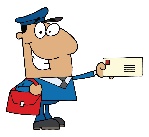 u
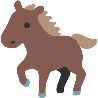 0.7
0.8
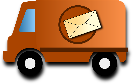 s
t
0.6
0.2
0.97
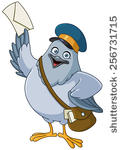 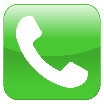 v
Given: a directed graph G, where each edge weight is the probability of successfully transmitting a message across that edge
Find: the path from s to t with maximum probability of message transmission
Maximum Probability Path
Another Application of Shortest Paths
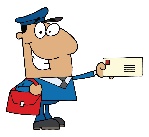 u
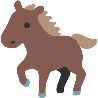 0.7
0.8
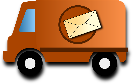 s
t
0.6
0.2
0.97
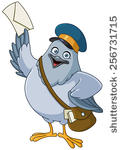 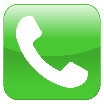 v
Another Application of Shortest Paths
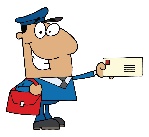 u
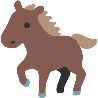 -0.32
-0.51
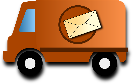 s
t
-0.74
-0.04
-2.32
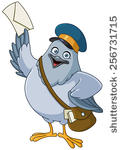 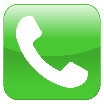 v
Maximum Probability Path Reduction
Transform Input
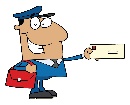 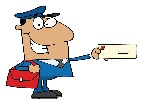 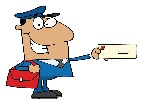 u
u
u
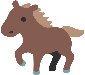 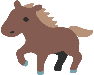 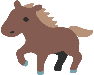 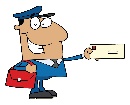 u
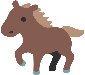 0.8
0.32
0.32
0.8
0.7
0.51
0.51
0.7
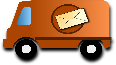 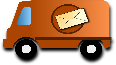 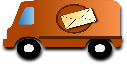 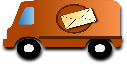 s
s
s
s
t
0.6
t
t
t
0.6
0.74
0.74
0.97
0.2
0.97
0.04
0.04
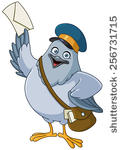 0.2
2.32
2.32
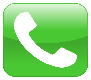 v
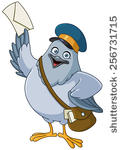 Weighted Shortest Paths
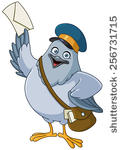 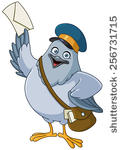 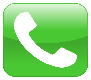 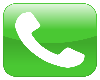 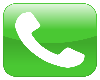 v
v
v
Transform Output
Breadth First Search
search(graph) 
   toVisit.enqueue(first vertex)
	mark first vertex as visited
   while(toVisit is not empty) 
      current = toVisit.dequeue()
      for (V : current.neighbors())
         if (v is not visited) 
            toVisit.enqueue(v)
			  mark v as visited
      finished.add(current)
H
I
Current node:
Queue:
Finished:
A
E
D
B
G
F
C
G
B
D
E
C
F
G
H
I
I
A
B
D
E
C
F
G
H
J
F
B
C
D
A
E
G
H
I